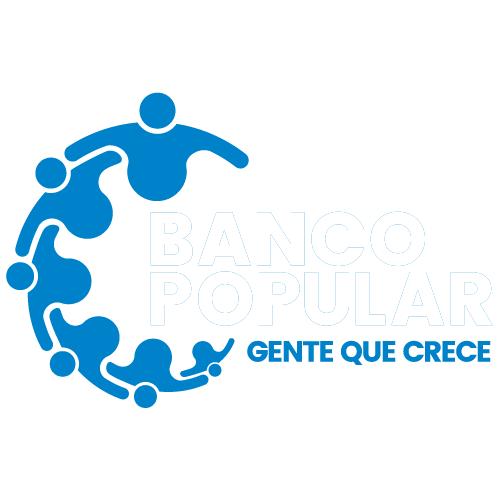 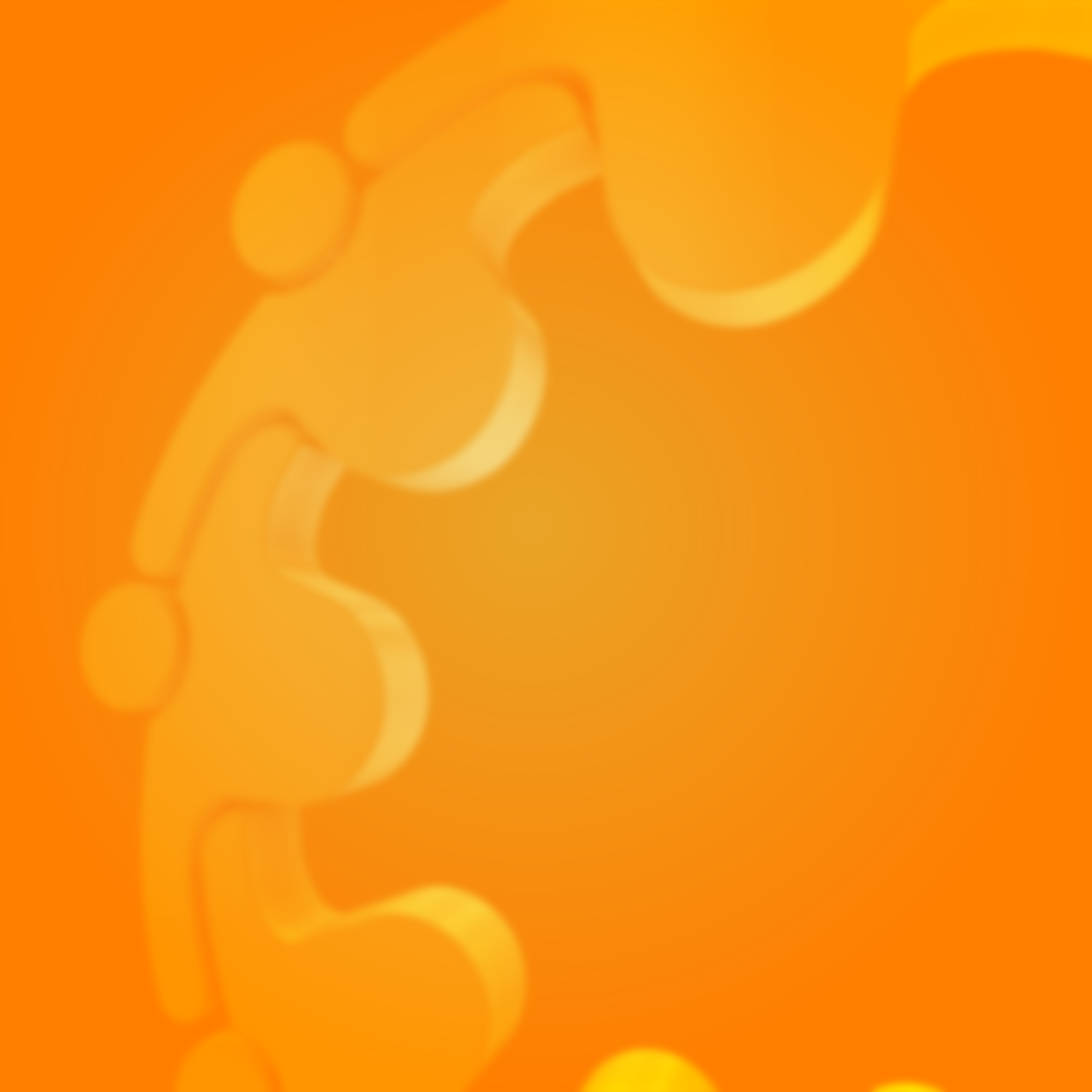 Resumen de Reclamos del mes de Febrero 2025